دانشگاه آزاد اسلامی واحد تربت جام 
                      نشانه شناسی
آسیب شناسی روانی
استاد: جناب آقای دکتر بیاضی
        تهیه و ارائه: بهنام فر- مقطع دکتری روان شناسی                                       آبان 96
علائم و نشانه ها در اختلالات روانی
علائم(signs): یافته های علمی و مشاهدات بالینی
نشانه(symptoms): تجربیات ذهنی
شدت، دوام و تعدد علائم است که وجود اختلال روانی را مطرح می کند.
اختلال روانی: اختلال در فرایند ها و عملکرد های ذهنی مانند تفکر، ادراک، هیجانات، هوشیاری، حافظه، رفتارها و حرکات
آشفتگی های تفکر
تفکر: تلاش ذهنی در مواجهه با یک مساله یا مشکل
تعقل یا استدلال: حل مساله با مفاهیم و نمادهای تجربه گذشته(به طور متوالی)
تداعی آزاد: فرد هر آنچه به ذهنش می رسد بیان می کند بدون آنکه بین گفته هایش ارتباطی باشد.
تفکر عینی یا ذاتی(concrete thinking)

تفکر انتزاعی(abstract thinking)
انواع آشفتگی های تفکر
اختلال در نوع تفکر: مختل شدن تفکر انتزاعی بیمار
آشفتگی در جریان فکر: تغییر در سرعت و حجم فکر
اختلال در شکل فکر: نحوه اتصال افکار به یکدیگر مختل شده است.
آشفتگی در محتوای فکر: آنچه که بیمار در مورد آن می اندیشد.
1. آشفتگی در نوع فکر
به طور كلي دو حالت تفكر انتزاعيabstract) ) و تفكر عيني concrete) ) را مي شود مطرح كرد. تفكر انسان بالغ و بزرگسال از نوع تفكر انتزاعي است درحاليكه تفكر كودكان تفكرعيني است. در برخي از بيماريها مانند سايكوزهاي عضوي و زوال عقل، افراد بزرگسال مانند عقب مانده هاي ذهني يا كودكان دو باره به تفكر عيني بر مي گردند.
ادامه آشفتگی در نوع فکر
بهترين راه تشخیص اينگونه بيماران بيان ضرب المثلهاست. 
آنها نمی توانند در باره مفهوم یک ضرب المثل توضیح دهند.
همچنين اين افراد در آزمونهاي طبقه بنديsorting test)) و تشابهات نيز ضعيف عمل مي كنند، مثل پشه، فيل و درخت از چه نظر به هم شبيه هستند
2. اختلال در فرم فکر
تفکر غیر منطقی و تفکر اوتیستیک اختلال در فرم تفکر بشمار می روند. 
در تفکر غیر منطقی، ویژگی عمده قطع رابطه با واقعیت است. این نوع تفکر در بیماران اسکیزوفرنیک در بالاترین سطح دیده می شود.
اختلال در فرم فکر
تفکر اوتیستیک؛ در تفكر در خود مانده، موضوع تفكر بيش از حد خصوصي و مربوط به دنياي خود فرد، اشتغالات ذهني، خيال ها، توهم ها و هذيانهاي او هستند كه بعد از قطع رابطه با واقعيت پديد مي آيند. اين حالت در سندرم اوتيسم كودكان هم ديده مي شود، البته تفاوتهایی نیز دارد.
 انواع اختلالت فرم و جریان تفکر عبارتند از:
3. اختلال در جریان فکر
فشار تکلم(pressure of speech): صحبت سریع، تند و شتابزده غیرعادی. ممکن است ریتم صحبت هم مشکل پیدا کند. مثلا بیمار وسط جمله مکثی می کند، آهی می کشد و بقیه جمله را به جمله بعدی وصل می کند. این اختلال در مانیا و گاهی در صرع لب تیمپورال نیز دید می شود.
اختلال در جریان فکر
انسداد فکر(blocking): صحبت بیمار قبل از رسیدن به هدف به طور ناگهانی قطع می شود وقتی دوباره شروع می کند موضوعی دیگر را مطرح می کند. ( فراموشی موضوع صحبت). 
کندی تفکر(retarded thinking): سوالات را به کندی و کوتاه و پس از مکث های طولانی پاسخ می دهند. (افسردگی و اسکیزوفرنی)
آشفتگی در شکل فکر
حرافی(logorrhea): صحبت زیاد و مهارنشدنی، عدم ارتباط. در (مانیا و اسکیزوفرنی) شایع است.
پرش افکار(flight of ideas): کلام و افکار بیمار به سرعت از موضوعی به موضوع دیگر منتقل می شود. هرچیزی که در میدان دید او قرار می گیرد، توجه او را جلب می کند و فکرش را اشغال می کند. در بیماران مانیک شایع است
پرش افكار
حاشیه پردازی(circumstantiality):

شرح جزئیات نامربوط و غیر ضروری، البته در نهایت بیمار به هدف بحث می رسد.
 تلف کردن وقت شاخصه این اختلال است. 
در مانیک، وسواس و صرع شایع تر است.
حاشيه پردازي
تکرار یا درجا زدن: 

تکرار بیمار گونه یک فکر یا کلام ساده در پاسخ به انواع سوالات. بیمار اولین سوال را پاسخ می دهد اما بعد تکرار می کند.
مثال: چند سال داری؟ پنجاه سال، اهل کجا هستی؟پنجاه سال
رفتار کلامی کلیشه ای: 
یک یا چند جمله به طور مستمر تکرار می شود. 
-  مثال: بیماری به مدت سه ساعت این جملات را تکرار می کرد: ما می خواهیم بهبود پیدا کنیم، یک سلام و درود و دیگر هیچ، ما می خواهیم شجاع و خوشگل باشیم، برو دنبال مادرت تا هرچه زودتر به خانه برگردیم، نامه مال من بود، مواظب باش تا به دستم برسد.(کاتاتونیک)
تفکر بی ربط: کلام بیمار از تعدادی کلمات مجزا که ارتباطی با هم ندارند، تشکیل شده. بیمار به مسئله ای فکر می کند اما در بیان آن فکر کلمات دیگر به زبان می آورد. 
 -  فکر: من کنفرانس دارم. 
 - بیان: من دیروز با قطار کنفرانس خیلی استرس دارم. 
مثال: چه احساسی دارید؟ حلقه گل سرخ، لی لی، هورا، اون مرده، ما می میریم...
سالاد کلمات: 

سالاد کلمات، مانند تفکر بی ربط، اما درحالت هوشیاری رخ می دهد.
- چی باعث شد بیایی اینجا؟ چیز، من، نه، طناب، برای، جدید و...
تداعی صوتی:

 بیمار به دنبال کلمه ای که می شنود، کلمه ای را می گوید که هم قافیه باشد. 
مثال: بیمار با شنیدن کلمه حنجره در مورد پنجره صحبت می کند. یا شنیدن کلمه اتاق: الاغ؛ چماق، کلاغ، دماغ و...
پژواک کلام(echolalia):

 تکرار بیمارگونه کلمات یا عبارات یک فرد توسط بیمار. 
بیماری در پاسخ به (برای چی به بیمارستان آمدی)؟  فقط کلمه بیمارستان را تکرار می کند. (اسکیزوفرنی، عقب ماندگی ذهنی)
-
تفکرپارالوژیک( استدلال پریشی): استدلال، اشتباهی و غیر منطقی است که در آن روابط اصولی از بین رفته است. نتایجی که بیمار از فکرش می گیرد، عیر منطقی و بدون مفهوم کلی است. 
مثال: من اضطراب دارم چون کار پزشکی زیادی انجام داده ام.
مثال: من بیماراسکیزوفرن هستم چون در کودکی موز زیاد خوردم. ( در اسکیزوفرنی شایع تر است).
واژه سازی(neologism): ابداع کلمه به منظور ابراز یک فکر یا عقیده. وقتی بیمار لغتی عادی و مناسب برای بیان منظور خود پیدا نکند، ممکن است واژه تازه بسازد. 
بیمار در حین مصاحبه کلمه سختخواب، را بکار می برد، وقتی سوال می کنید که سختخواب چیست؟ می گوید؛ خوب معلومه، تختخوابی که تشک سفت دارد.
کفش سر. در پاسخ به اینکه کفش سر چیست، می گوید؛ چطور نمی دونید، خوب اینکه معلومه، یعنی کلاه. در بین بیماران  اسکیزوفرن شایع تر است.
مماس گوییTangentiality
تفکر مماسی: ناتواني در رسيدن به هدف اصلي كلام به گونه اي كه فرد مماس با دايره مورد بحث فكر كرده سخن مي گويد اما هيچگاه وارد دايره اصلي نمي شود
مثال: آیا مشکلی در خوابتان دارید؟ من در رختخواب می خوابیدم اما الان روی کاناپه می خوابم ما یک کاناپه خریدم ...
. غير بيمار گونه در سياستمداران
بيمار گونه در اسكيزوفرني
مماس گويي
2. تفكر جادويي Magical thinking
شخص تصور مي كند افكار، كلام، عبارتها و تداعيها به طريقي معجزه آسا مي توانند برخي آرزوها را برآورده كنند، یا شیاطین را دور کنند.
تفكر درباره موضوعي كافي است تا در دنياي خارج بدون دخالت عوامل مؤثر در آن موضوع تحقق يابد. واقعيت انگاشتن افكار است
این نوع تفکر دركودكان طبيعي است(هنوز در سطح تفکر عینی هستند).
در افراد وسواسی بیمارگونه دیده می شود.
یکی از نشانگان این اختلال، همه کار توانی و احساس قدرت مطلق داشتن است.
4. آشفتگی در محتوای فکر
انواع اختلالات در محتوای فکر
انواع آشفتگی در محتوای فکر
هذیان: Delusion
وسواس Obsession
رؤيا پردازي Phantasy
فوبی: 
خودبیمار انگاری:
تعریف هذیان(Delusion):
هذیان یک عقیده باطلی است که قابل اصلاح نیست. 
محتوای هذیان را معمولا مشکلات و نیازهای بر آورده نشده بیمار قبل از ابتلاء به سیکوز، تشکیل می دهند
هذیانها علامت شایع سیکوزها بویژه اسکیزوفرنیا، پارانویا و منیک- دپرسیو و سیکوز پیری می باشد.
البته ریشه هذیانهای بیمار اسکیزوفرنیک، بر خلاف هذیانهای بیماران مانیک، همیشه آشکار نیست.
هذیان برای بیمار روانی، نقش حفاظتی را در مقابل نا امنی و اضطراب ناشی از کمبوها، احساس گنا و حقارتها، بازی می کند.
انواع هذیانها

هذیان های باور کردنی درمقابل هذیان های عجیب و غیرعادی
هذیان های هماهنگ با خلق در مقابل هذیان های ناهماهنگ با خلق
هذیان های اولیه در مقابل هذیان های ثانویه
انواع هذیان از نظر محتوی
هذیانها ازنظر محتوی به سه دسته تقسیم می شوند
 هذیان گزند و آسیب،
هذیان بزرگ منشی 
هذیان افسردگی
1. انواع هذيانهاي گزند وآسيب
هذيان انتساب (Reference D.)
هذيان تأثير (Influence D.)
 هذيان محروميت (Deprivation D.)
هذيان جادو و خسارت (Damage &  Ensorcellment D.)
هذيان اتهام (Accusation D.)
 هذيان حسادت (Jealously D.) 
 هذيان شهواني (Erotic D.)
هذيانMisidentification
هذيان انتساب:  
 عقيده ثابت و غلطي مبني بر اينكه تمام چيزها ارتباط مستقيمي با فرد دارد 
تمام حركات، حرفها و اشاره هاي سايرين اشاره به فرد دارد
بيمار همه چيز را به خود مي گيرد
به عقيده بيمار همه در مورد او صحبت مي كنند، در مورد او به ايما و اشاره سخن مي گويند و به او مي خندند به همين خاطر گاه از خانه بيرون نمي آيد و از وسايل نقليه عمومي استفاده نمي كند
هذيان تأثير: 
بيمار اعتقاد دارد رفتارش زير نفوذ ديگران است
بیمار عقیده دارد که افراد رفتار او را از راه دور و از طریق وسایل فنی کنترل می کنند و در فکر او تاثیر می گذارند.
هذيان محروميت:  
عقيده باطلي مبني بر اينكه شخص دايم از سوي ديگران غارت مي شود
فرد فكر مي كند اموالش از سوي اطرافيان سرقت مي شود، لباسهايش را مي پوشند، حقوقش را مي برند، دار و ندارش را تخريب كرده اند
در سنين پيري شايعتر
هذيان جادو وخسارت
بيمار فكر مي كند كه سحر و جادو شده و از اين راه خسارت مي بيند
خود را قرباني سحر و جادوي ديگران مي بيند
هذيان اتهام
بیمار اعتقاد دارد که دیگران دائم به او اتهام دزدی و تجاوز جنسی می زنند درحالی که او قادر به اثباتبی گناهی خود نیست.
هذيان حسادت
باور غلط ناشي از حسادت بيمار گونه مبني بر اينكه شخص مورد علاقه يا همسر بيمار به وي خيانت مي كند
فرد از نظر خود مدارك و دلايل غير قابل خدشه اي براي اين خيانت دارد
نشانگان اتللو Otello Syndrome
در مردان شايعتر
هذيان شهواني
بيمار فكر مي كند يكي از شخصيتهاي بزرگ اجتماعي، سياسي، ورزشي, هنري و...، به شدت عاشق او شده ولي به خاطر موقعيت و ترس از رسوايي از بيان عشق ناتوان است اما عشقش را غير مستقيم ابراز مي كند
(سندرم  کلر آمبو نوعی از همین توهمات است).
تقريباً هميشه در زنان ديده مي شود
هذيان(سوء تعبیر) Misidentification
به شکل سوء تعبیر ماهیت اشخاص، موقعیتها ومکانها ظاهر می شود.(هذیان دوبل وکاپرکاس)
هذیان مسموم شدن:
عقیده ثابت بیمار مبنی بر اینکه کسی می خواهد او را مسموم کند.
2. هذیانهای بزرگ منشی
اعتقاد به اینکه شخص صاحب عظمت است؛ درک بسیار اغراق آمیز از اهمیت خود. این گونه هذیان ها از عقاید مربوط به اینکه شخص نقش مهمی در جامعه دارد تا اعتقاد به اینکه فرد واقعا عیسی مسیح، ناپلئون یا هیتلر است، گسترش دارند.
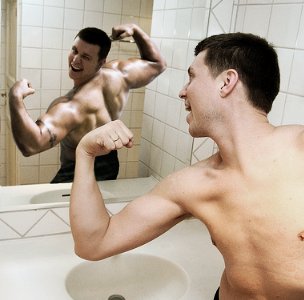 هذیانهای بزرگ منشی
هذیانهای بزرگ منشی معمولا در حالات مانی حضور دارند ولی در اسکیزوفرنی و سیکوزهای عضوی نیز دیده می شوند. از جمله:
هذیان اختراع: بیمار مدعی است که کاشفی بزرگ است.
هذیان دگرگون سازی: بیمار ادعا دارد که می خواهد تمام دنیا را اصلاح کند.
هذیان ثروت: بیمار فکرمیکند که صاحب تمامی خزائن طلای دنیا است.
(مثال هذیان بزرگ منشی فرد مانی تازه وارد به بیمارستان)
3. هذیان های افسردگی
هذیان گناه: عقاید بیمارگونه ای که طی آن بیمار اعتقاد دارد که مرتکب اشتباهات و جنایات خیالی شده است.
هذیان نفی وجود: بیمار منکر وجود یا بخشی از وجود خود و دنیای پیرامونی می شود. این نوع هذیانها بیشتر در افسردگی عمیق و افسردگی رجعتی مشاهده می شود. سندرم کوتارد، هذیان نفی وجود، همراه با افسردگی و تمایلات خودکشی است.
ادامه هذیان های افسردگی
هذیان فقر: بیمار فکرمیکند همه چیز خود را از دست داده است.
هذیان خود بیمار انگاری: بيمار باور دارد كه به بيماري كشنده اي مبتلا
  شده تمام يا قسمتي از بدن او از كار افتاده. نگراني مبالغه آمير در مورد سلامت جسماني بدون مبناي عضوي
4. وسواس
عقيده، هيجان يا تكانه اي كه مصرانه و مكرر بر خلاف ميل فرد وارد هوشياري وي مي شود و با اضطراب همراه است
فرد به بي معني بودن اين فكر واقف است و در برابر آن مقاومت مي نمايد
وسواس تداوم بيمارگونه و مقاومت ناپذير فكر، احساس، تصوير و... در ذهن است
نشخوار فكري (rumination)
انواع وسواس
شمارش وسواسي(O. Counting): ميل غير قابل مقاومت براي شمردن تمام چيزها
ترديد وسواسي (O. Doubt): ترديد دايم در مورد انجام دادن يا ندادن عمي خاص
تصور وسواسي (O. Imaging): يادآوري جبري خاطرات دردناكي كه بيمار قصد فراموش كردن آنها را دارد
5. رؤيا پردازي
سلسله تصاوير ذهني ياتوالي رويدادهايي ساختگي كه منجر به تحريف زيانبار واقعيت مي شود
تفكر كاملاً رؤيايي است و تمام اتفاقات بر اساس رؤيا سنجيده مي شود
اختلالات درك
درك perception
درک عملی است که ضمن آن، احساساتی که توسط اعضای حسی از محیط دریافت شده، برای شخص معنی و مفهوم پیدا می کند.
بنا براین درک دقیق، مستلزم سلامت دستگاه ادراک کننده می باشد و هرگونه نقصی در این سیستم، موجب پیدایش سوء تعبیر و هذیان افراد می شود.
درک پديده اي انتخابي است
آگاهي از كيفيت، كميت، شباهتها و تفاوتهاي اجزاي محيط بوسيله اعضاي حسي
توهم و اشتباه حسی از اختلالات عمده درک هستند.
اختلالات در درك
توهم (خطای ادراکی)(Hallucination)
خطای حسی ((Ilution
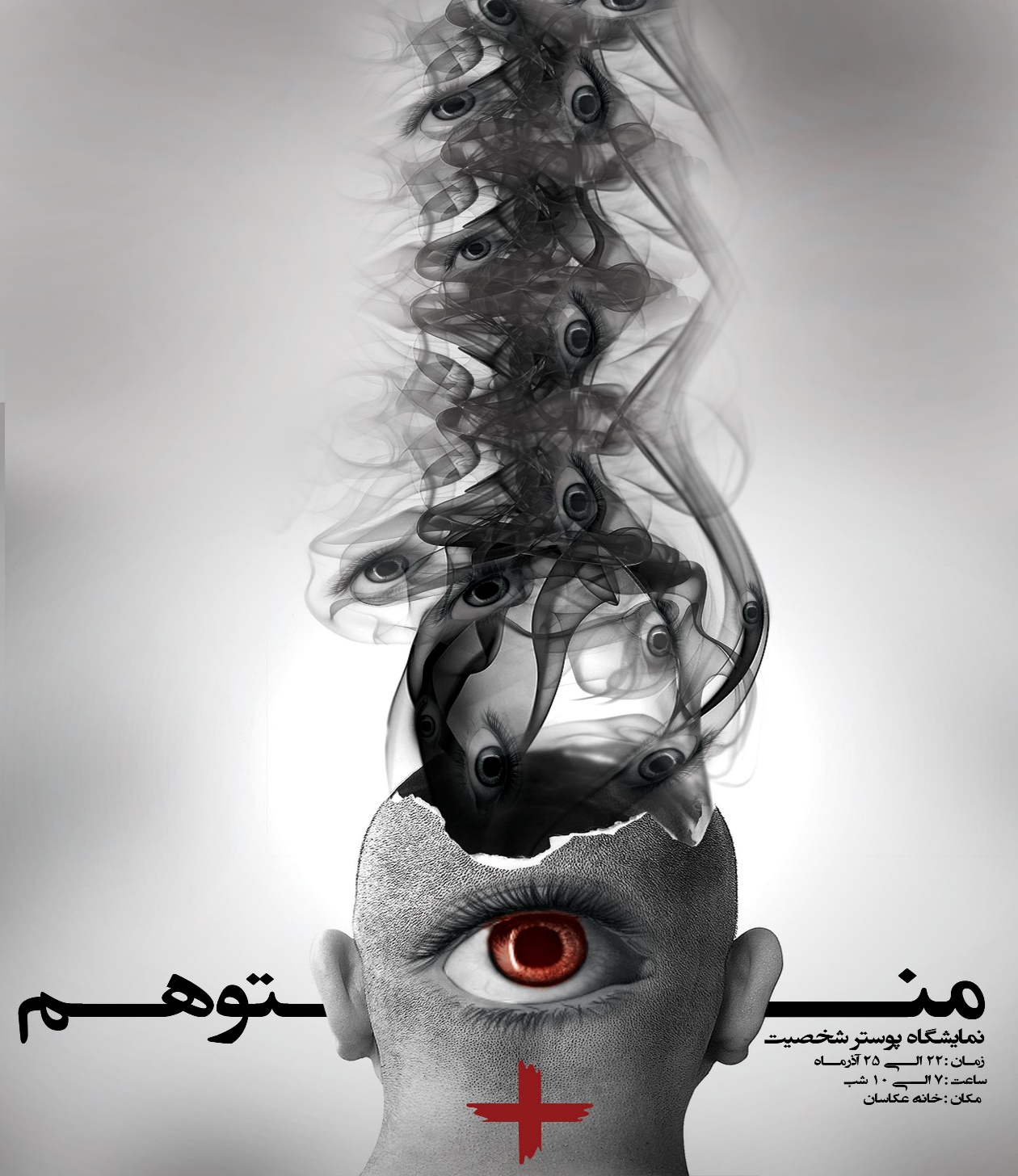 اختلالات در درك
توهم (Hallucination):
یک درک حسی غلط است, یعنی برای آن محرک خارجی واقعی وجود ندارد. 
توهمات به وسیله احساسی که با آنها همراه هستند، توصیف می شوند.
درك بدون حضور محرک خارجی
انواع توهم
بينايي Visual
شنوايي Auditory
چشايي Gustatory
بويايي Olfactory
لامسه اي Tactile
كاركردي Functional
Synesthesia
توهم بينايي
فرد چيزهايي را مي بيند كه ديگران نمي بينند
مي تواند ابتدايي و ناقص (جرقه، برق، دود و شعله) و يا مركب (مناظر، انسانها و حوادث) باشد
انواع توهم بينايي
بزرگ بيني (macropsia): جزيي از محيط را درشت تر و بزرگتر از بقيه مي بيند
ريزبيني(micropsia): جزيي از محيط را كوچكتر از بقيه مي بيند
ريزانگاري(lilliputian): تمام دنيا در مقياسي كوچك ديده مي شود
توهم شنوايي
شايعترين توهم در اسكيزوفرني
شنيدن صداهايي كه ديگران نمي شنوند
تفسير صدا بر حسب ماهيت بيماري
توهم آمرانه خطرناكترين نوع توهم شنیداری است
توهم آمرانه
توهم آمرانه(teleologic) خطرناکترین نوع توهم است. 
صداها به فرد دستور مي دهند تا كاري انجام دهد يا از انجام كاري خودداري كند
تهديدي براي سلامت و جان ديگران و خود
در صورتي كه دستور منجر به آسيب به خود شود به آن نشانگان ونگوگ (Van Goge Syndrome) گويند
توهم چشايي
نادر است.
احساس مزه بد در دهان
غير قابل توجيه با مصرف دارو يا ساير حالتهاي تغيير دهنده مزه دهان
توهم بويايي
نادر است
همراه با توهم چشايي
استشمام معمولاً بوهاي بد(گوشت گنديده، خاك، سم، غذاي فاسد و...) همراه با احساس طعم آنها در دهان
به ندرت استشمام بوي خوب
توهم لامسه اي(جسمی)
ادراك غلط وقوع اتفاقاتي داخل بدن يا روي بدن. اغلب ريشه احشايي دارد(به عنوان توهم سنستيك هم خوانده مي شود) 
لمس چيزهايي كه وجود خارجي ندارند
احساس راه رفتن مورچه زير پوست در مصرف كوكايين
احساس حركت كرمهاي سبز رنگ روي پوست در مصرف الكل
توهم كاركردي
محرك خارجي براي ايجاد توهم ضروري است ولي دريافت بهنجار محرك خارجي و توهم همزمان و در يك اندام حسي تجربه مي شود
Synesthesia H.
در پدیده سینستزیا وقتی یکی از حواس یا قسمتی از آن فعال می شود یکی دیگر از حواس نامربوط و یا قسمتی از آن نیز  به طور همزمان فعال می شود. به طور مثال وقتی شخص یک صدا را می شنود بلافاصله یک رنگ یا فرم را در " چشم ذهن " خود می بیند. 
توهمي كه توسط ساير حواس به وجود مي آيد و تفسير مي شود.
ديدن صدا يا شنيدن رنگ
توهمهاي طبيعي
Hypnogogic: بروزتوهمات بينايي و شنوايي زمان به خواب رفتن، به اين خاطر كه كاهش فعاليتهاي قشر مخ كندتر از كاهش سطح هوشياري است
Hypnopompic: حالتهاي بالا ولي در هنگام بيدار شدن از خواب
خطای حسی (Illusion )
تفاوت توهم با خطاي حسی:
خطاي حسی تحريفي است در يك تصوير يا احساس واقعي، در حالي كه توهم بر اساس تصوير يا احساسي واقعي شكل نگرفته است. در بيماران اسكيروفزن خطاي ادراكي ممكن است در مراحل فعال اختلال پيدا شود اما در مراحل پيش از موعد و دوره اي فروكش بیماری هم روي مي دهد. هر زمان كه خطاي حسی يا توهمي در كار باشد درمانگر بايد فكر احتمال علتي مرتبط با مواد براي علائم باشد حتي در بيماري كه از قبل اسكينروفزن تشخيص داده شده است.
عاطفه
عاطفه Affect
حالت هيجاني بيروني فرد
تظاهر بیرونی محتواي خلق فرد
هيجاني كه فرد ابراز مي كند و ديگران مي توانند در چهره فرد ببينند
كاركرد عاطفه
درك از خود: عاطفه بيانگر وضعيت هيجاني فرد است و فرد مي تواند با قضاوت هيجاني عاطفه خود را بشناسد.
ارتباط: بيان احساسات توسط عاطفه منجر به شناسايي آنها از سوي ديگران مي گردد و و اكنش فرد به رويدادها ارتباط او را با ديگران شكل مي دهد.
انگيزه: مثل احساس خشم و غضب كه منجر به خشونت و رفتار تخريبي مي گردد.
اختلالات عاطفه
عاطفه نامناسب Inappropriate A.
زماني كه عاطفه اي بر خلاف انتظار در فرد ديده مي شود
مثلا ابراز هيجان با موقعيت فرد متناسب نيست
بیمار هنگام صحبت از مرگ مادرش می خندد، 
(اسکیزوفرنی، افراد سالم)
دوگانگي عاطفه Ambivalence
فرد همزمان احساسات متضادي نسبت به يك موضوع دارد
در اسكيزوفرني شایع است
بي تفاوتي Apathy
فقدان احساس، هيجان، علاقه و نگراني
بي تفاوتي كامل نسبت به آنچه مي گذرد
عاطفه بي ثبات Labile A.
تغيير سريع و ناگهاني احساس هيجاني بدون ارتباط با محرك خارجي
نبود ثبات عاطفي و نوسان بين بالاترين و پايين ترين حالت عاطفي
فرد به دليل تغيير سريع افكار و احساسات واكنشهاي عاطفي متغيري از خود بروز مي دهد
عاطفه كند blunted A.
كاهش شديد در احساس ابراز شده
ابراز عاطفه با شدت كمتر از انتظار
مسخ شخصیت:
 احساس جدایی از خود و غیر واقعی بودن، مثلا فرد بعد از یک حادثه استرس زا احساس می کند که خودش نیست، آگاهی دارد.
در اسکیزوفرن ها و در افراد عادی در اثر استرس یا خستگی شدید دیده می شود.
مسخ واقعیت:
 فرد احساس می کند که دنیای اطراف غیر واقعی و عجیب است. آگاهی دارد
در اسکیزوفرنی و حملات هراس شایع است.
خلق Mood
خلق بافت دروني هيجان است
هيجان نافذ مستمر و دروني كه به طور ذهني احساس مي شود و شخص آنرا گزارش مي نمايد
اختلالات خلق
گروهی از اختلالات روانی که یکی از خصوصیات اساسی آنها غیرعادی  بودن خلق است.
اختلال های خلقی
انتهای ناشادی مفرط این پیوستار، به تنهایی افسردگی اساسی و نشانه اصلی آن احساس غم و اندوه زیاد است. انتهای شادی مفرط این پیوستار نیز مانیا(شیدایی) که نشانه اصلی آن احساس سرخوشی و انرژی زیاد است. همچنین در روی این پیوستار حالتهای اختلالی دیگر نیز وجود داردکه برخی از آنها از مخلوط دو انتهای این پیوستار بوجود می آیند که به آن اختلال دو قطبی (Bipolar disorder) می گویند.
اختلال های خلقی
روی این پیوستار، حالت خفیف تر افسردگی اساسی، افسرده خویی و حالت خفیف تر اختلال دو قطبی، اختلال ادواری خویی قرار دارد.
انواع دیگری از افسردگی نیز وجود دارند که این افسردگیها بر حسب زمان و دوره های ظهور و عودشان مشخص می گردند ، از جمله؛
انواع اختلالات خلق
معمول
غیر معمول
روان پریش
ملانکولیک (مالیخولیایی)
افسردگی پس از زایمان
افسردگی فصلی.
و...
1. افسردگی معمول: با کاهش خواب و انرژي و تغییرات و نوسانات روزانه در خلق بطوریکه با گذشت روز افسردگی بدتر می گردد، مشخص شده است.
2. افسردگی غیر معمول: با افزایش خواب و انرژي، و الگوي شخصیتی از انکار حساسیت و حفظ فعالیت مجدد خلقی (توانایی احساس بهتر در کوتاه مد ت)، مشخص می گردد.
3. افسردگی سایکوتیک: وجود هذیان ها یا توهمات همراه با معیارهاي افسردگی استاندارد مشخص می گردد. چنین بیمارانی به کندي روانی حرکتی بسیار شدید یا ناآرامی و اضطراب و احساس گناه آشکار تمایل دارند.
4. افسردگی ملانکولیک؛ با ویژگی هاي افسردگی معمولی، اما با علایم آشکار. فقدان احساس لذت (عدم علاقه در همه فعالیتها)، عدم واکنش خلق (ناتوانی در داشتن احساس خوب براي مدت کوتاه)، نوسان وارونه در خلق روزانه (احساس افسردگی بیشتر در صبح و بهتر شدن با گذشت ساعات بعدي).
* 5. با الگوی فصلی(S.A.D): پاییز و زمستان، پرخوابی، پرخوری،   کندی روانی- حرکتی، نورمصنوعی
*6.  با شروع پس از زایمان: چهار هفته پس از زایمان، بی خوابی شدید، بی ثباتی خلق، احساس خستگی، خودکشی
7. افسردگی مضاعف: اختلال افسردگی اساسی همزمان با اختلال  افسرده خویی
*8. افسردگی اساسی مزمن: 2 سال، مردان مسن، سوء استفاده الکل و دارو(انواع دیگر افسردگی)
1. افسردگی اساسی
اختلال افسردگی اساسی به افسردگی یک قطبی هم مشهور است. علایم حداقل باید 2 هفته ادامه داشته باشد و تغییر قابل ملاحظه ای در عملکرد بیمار مشاهده شود. 
اپیدمیولوژی:
در زن ها 2 بار شایعتر از مردها است. علایم در صبح شدیدتر است.  سن شروع متوسط 40 سالگی است.
افسردگی
در افسردگی اساسی می توان 5 دسته علائم را مشخص کرد: علائم خلقی، شناختی، انگیزشی، علائم رفتاری و علائم جسمی. 
برای داشتن افسردگی نیازی به داشتن تمام این علائم نیست، اما هر چه تعداد و شدت علائم بیشتر باشند احتمال وجود افسردگی نیز بیشتر است
افسردگی
علائم خلقی: غمگینی و احساس گناه مشهودترین علائم هیجانی بیماران افسرده اند.  این بیماران اکثرا صبح ها احساس بدتری دارند و با گذشت زمان کمی بهتر می شوند
افسردگی
علائم شناختی: بیماران افسرده نسبت به خود، آینده و دنیای پیرامونشان دید منفی دارند. آنها تصور می کنند که فردی بی عرضه و بی لیاقت هستند، افراد افسرده عزت نفس پایینی دارند، و خودشان را نیز برای مشکلاتی که دارند مقصر می دانند و سرزنش می کنند.
افسردگی
علائم انگیزشی: بیماران افسرده مشکل زیادی در برخاستن از رختخواب در صبح ها، سر کار رفتن، شروع کارها و حتی سرگرم کردن خود دارند. تصمیم گیری نیز برای بیماران افسرده، کاری شاق و دشوار است.
افسردگی
علائم جسمی: فقدان اشتها از علائم رایج است. کاهش وزن در افسردگی متوسط تا شدید رخ می دهد، اما افزایش وزن نیز گاهی در افسردگی خفیف دیده می شود. اختلال خواب نیز در افسردگی رخ می دهد.
افسردگی
علائم جسمی: فقدان اشتها از علائم رایج است. کاهش وزن در افسردگی متوسط تا شدید رخ می دهد، اما افزایش وزن نیز گاهی در افسردگی خفیف دیده می شود. اختلال خواب نیز در افسردگی رخ می دهد.
افسردگی
سمپتوم های رفتاری : 
آهستگی گفتار و رفتار، خستگی، کم تحرکی روانی حرکتی در اکثر افراد و گاهی برعکس پرتحرکی روانی حرکتی، شلخته و کثیف بودن و اهمیت ندادن به بهداشت و …
ملاکهای تشخیصی افسردگی
ملاک هایDsm-5  برای اختلال افسردگی اساسی:
 پنج یا تعداد بیشتری از نشانه ها در طول مدت دو هفته وانحراف از عملکرد قبلی حداقل یکی از نشانه های اینگونه بیماران است.
نشانگان افسردگی depression.
مهمترین علامت افسردگی، ناتوانی در لذت بردن از چیزهایی است که قبلا برای فرد لذت بخش بوده است. علائم  مهم افسردگی:
غمگینی
احساس درماندگی
عدم تمرکز
گیجی و اضطراب         --   بی اشتهایی           --  بی اشتهایی و کاهش وزن              --   بی خوابی                        --  کندی سیکوموتور (روانی حرکتی)
2. اختلال افسردگی دایم
این اختلال از ترکیب دو اختلال قدیمی، اختلال افسردگی عمده مزمن و اختلال دیستیمیک (افسرده خویی) شکل گرفته است.
تفاوت دیگر با ویراست قبل این است که قبل از اختلال افسردگی دایم ممکن است افسردگی عمده روی دهد و در طول اختلال افسردگی دایم ممکن است اپیزودهای افسردگی عمده روی دهند.
ویژگی اصلی این اختلال خلق افسرده در اکثر ساعات روز و در اکثر روزها به مدت ۲ سال و برای کودکان و نوجوانان ۱ سال است.
افرادی که ملاک هایشان به مدت دو سال با اختلال افسردگی عمده و اختلال دیستیمیک مطابقت دارد هر دو تشخیص را دریافت می کنند
نشانگان اختلال افسردگی دایم
افسردگی خفیف، شروع تدریجی، استرس های مزمن و غیر حاد، بیشتر در اواخر روز  و در زن ها شیوع بیشتری دارد.
علائم: 
خلق افسرده با غمگینی، پوچی و فقدان علاقه به فعالیت های معمولی
بی اشتهایی یا پرخوری،اختلال خواب، خستگی، احترام به نفس پایین، عدم تمرکز، احساس نا امیدی
اختلالات دوقطبی((Bipolar.D          براساسdsm-5
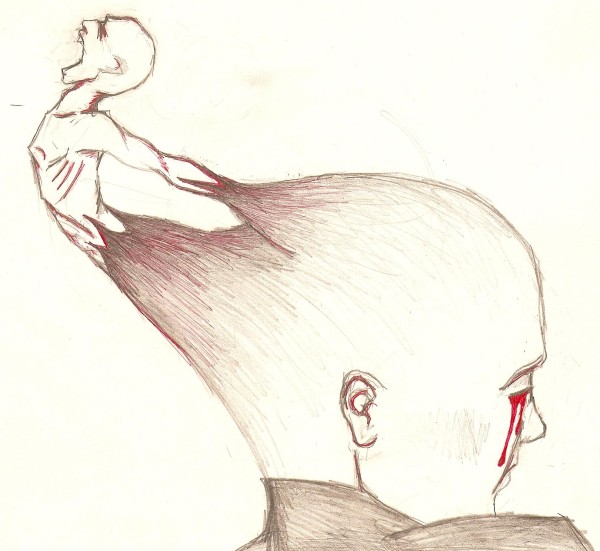 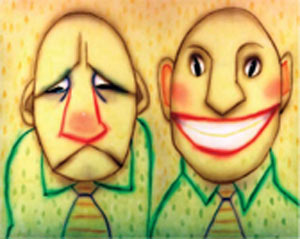 اختلال دو قطبی
در اين گروه از اختلالات  بيمار يك 
دوره  Mania(شيدايي) كه ممكن است 
در فـواصـل آن يا  پس از آن علايم افسردگي نيز ظاهرشود را تجربه  مي كند.
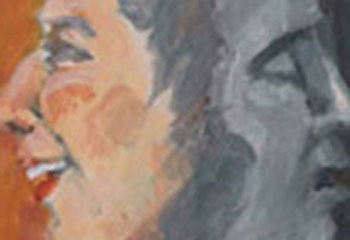 انواع اختلالات دوقطبی
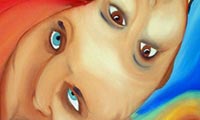 اختلالات دوقطبی I: بیمار ملاک های 
یک دوره کامل مانیا را با سابقه افسردگی 
اساسی و همراه با توهم و هذیان دارد.
اختلالات دوقطبیII: دوره های افسردگی اساسی متناوب با دوره های هیپومانیا بدون دوره های مانیای کامل
 اختلال سیکلوتیمیک:
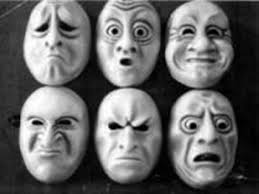 معیارهای برای تشخیص اختلال دوقطبی I
الف: معیارهای لازم برای حداقل یک دوره مانیک برآورده شده است.
ب: اختلال اسکیزوافکتیو، اختلال اسکیزوفرنی فرم، یا سایر اختلالات طیف اسکیزوفرنی مشخص یا نامشخص و سایر اختلال سیکوتیک برای روی دادن دوه های هیپومانیک و اپیزودهای افسردگی عمده توضیح بهتری نیست.
شیوع اختلال دو قطبیI
1.  در امریکا 0/6%  اعلام کرده اند. نرخ شیوع 12 ماهه نیز در 11 کشور جهان از 0.0% تا 0/6% گزارش شده است.
2.  تعداد زنان مبتلا به مردان مبتلا 1.1 به 1 است.
معیارهای اختلال دوقطبی II
الف: حضور یا سابقه حداقل یک دوره هیپومانیک و حضور یا سابقه حداقل یک دوره افسردگی عمده
ب: هر گز یک دوره مانیک وجود نداشته باشد.
ج: اختلال اسکیزوافکتیو،اختلال اسکیزوفرنی فرم، یا سایر اختلالات طیف اسکیزوفرنی مشخص یا نامشخص و سایر اختلال پسیکوتیک برای روی دادن دوره هیپومانیک و اپیزودهای افسردگی عمده توضیح بهتری نیست.
د: عملکرد اجتماعی، شغلی یا سایر زمینه های زندگی نابسامانی به وجود آید.
شیوع اختلال دو قطبیII:
1. طبق اعلام DSM-V . نرخ شیوع 12 ماهه در آمریکا 0/8%است در سطح جهان 0/3% است
3. بالاترین نرخ شیوع در افراد 12 ساله
 و بالاتر است.
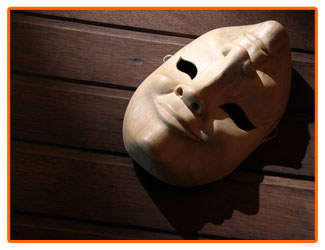 اختلال سیکلوتیمیکCyclothymic.Dis
نوع طولانی تر و ملایم تر اختلال دو قطبی II است.  همانند افسردگی دایم که ورژن طولانی تر ولی ملایمتر اختلال افسردگی عمده بود. 
نام دیگر آن جنون ادواری 
حضور نشانه های حداقل به مدت 2 سال
نشانگان اختلال سیکلوتیمیک
- به دفعات نشانه های هیپومانیک را تجربه می کند ولی این نشانه ها معیارهای دوره هیپومانی  رابرآورده نمی کند.
- به دفعات نشانه های افسردگی را تجربه می کند ولی معیارهای دوره افسردگی اساسی را برآورده نمی کند.
-معمولا نوجوانی و اوایل بزرگسالی شروع می شود. احتمال ابتلا به اختلال دو قطبی I و II 15 تا 50 درصد می باشد.
- در کودکان متوسط سن شروع 6/5  است.
معیارهای اختلال سیکلوتیمیک
الف: حداقل 2 سال طول بکشد(یک سال برای کودکان و نوجوانان)-با نشانه های هیپومانیک و افسردگی بدون معیارهای هیپومانی و افسردگی اساسی
ب: در طول این دو سال (یک سال برای کودکان و نوجوانان)- دوره های هیپومانیک و دوره های افسردگی حداقل به مدت نیمی از دو سال(نیمی از یک سال برای کودکان و نوجوانان) وجود داشته باشد. هر گز پیش نیامده باشد که فرد بیش از دو ماه هیچ سمپتومی نداشته باشد.
معیارهای اختلال سیکلوتیمیک
این سمپتوم ها عملکرد اجتماعی و شغلی فرد را مختل کرده است. 
     شیوع اختلال سیکلوتیمیک
به گزارش DSM-V نرخ شیوع تمام عمری اختلال سیکلوتیمیک 0/4 تا 1 درصد است. در مرد و زن برابر است.
دوره مانی
ویژگی های اصلی دوره مانیا عبارتند از وجود حداقل یک هفته خلق بالا یا سرخوشی و تحریک پذیری
بشاش، خوش بین، به آسانی عصبانی می شوند، لباس هایی با رنگ روشن، حواسپرتی، تکلم سریع و طولانی، پرش افکار، ولخرجی، هذیان بزرگ منشی و گزند و آسیب، کم خوابی، پراشتهایی، بی مبالاتی جنسی
علائم و نشانگان دوره مانیک
حواسپرتی. شایعترین نشانه مانیک می باشد( کاهش تمرکز)
 بی خوابی: کاهش نیاز به خواب، البته متفاوت از بی خوابی در افسردگی است
خود بزرگ بینی( اعتماد به نفس فرد بسیار بالا است)
پرش افکار: توالی در فرایند های تفکر فرد است.
گفتار: تا حدی پرحرفی از خود نشان می دهد.
علائم و نشانگان دوره مانیک
به فعالیت ها بیش از گذشته می پردازد(فعالیت های اجتماعی، شغلی، تحصیلی، سکشوال) یا پر تحرکی روانی- فیزیکی. البته فعالیتهای فرد هدفمند، کاربردی و غالبا مفید است.
 بی فکری و بی توجهی: فعالیتهای لذت جویانه و غیر عرفی در این ویژگی صرفا لذت جویی مطرح است. مانند رانندگی پر ریسک، رفتارهای جنسی بی پروا، مسافرتهای ناگهانی و ولخرجیهای غیر معقول.
علائم و نشانگان دوره مانیک
در عملکرد اجتماعی/شغلی یا سایر جنبه های زندگی فرد نابسامانی شدید به وجود می آید.
نکته: این نشانه ها را نمی توان به اثر فیزیولوژیک و مستقیم یک ماده یا یک عارضه پزشکی نسبت داد.
دوره هیپومانیک
فرد بسیار خوشحال، زودرنج، یا حالتی خلسه مانند دارد.
این حالات از حالات اپیزود مانیک خفیفتر است و در عملکرد شخصی و اجتماعی فرد اختلال به وجود نمی اید. 
هیپومانیک شامل فرار افکار نمی باشد.
هیپومانیک اعتماد به نفس بالا دارد اما خودبزرگ بین نیست.
برخلاف مانیک افراد هیپومانیک زیاد پر حرف نبود و قطع کردن حرف آنها ممکن است.
معیارهای دوره هیپومانیک
حداقل به مدت 4 روز پشت سرهم در اکثر ساعات و تقریباً هر روز خوش اخلاق  و معاشرتی است یا زود رنج و تحریک پذیر
برای افزایش انرژی یا فعالیت  حد اقل سه علامت زیر و برای مود تحریک پذیر حداقل چهار علامت زیر وجود داشته باشد:
- عزت نفس بیش از حد زیاد
-
معیارهای دوره هیپومانیک
- کاهش شدید نیاز به خواب
- پر حرفی و خوش صحبت تر از قبل 
- حواسش به آسانی پرت می شود
- به فعالیت های بیش از گذشته می پردازد(فعالیت های اجتماعی، شغلی، تحصیلی، سکشوال) یا پر تحرکی روانی- فیزیکی
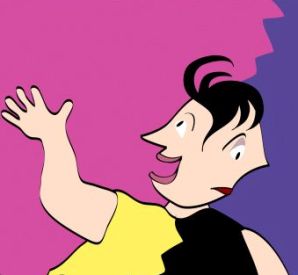 معیارهای اپیزود هیپومانیک
عملکرد اجتماعی/شغلی یا سایر جنبه های 
زندگی  فرد نابسامانی به وجود می آید.
این دوره به اندازه کافی شدید نیست که عملکرد جتماعی، شغلی یا سایر جنبه های مهم زندگی  فرد نابسامان ایجاد کند.
سه ویژگی مهم اپیزود هیپومانیک با مانیک
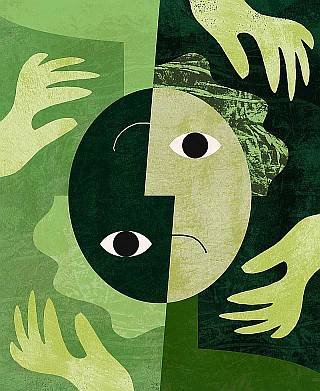 1- هیپومانی عملکرد فرد در زندگی روزمره را مختل 
نمی کند   اما مانی مختل می کند.
2- مدت هیپومانی می تواند کوتاه تر باشد و 4 روز
  البته پشت سر هم کافی است تا فرد مبتلا به 
هیپومانی  تشخیص  داده شود-در مورد مانی 7 روز حداقل زمان است البته نه الزاما پشت سرهم. 
3- به بستری کردن افراد هیپومانیک نیاز نیست.
خلق افزايش يافته Elevated M.
خلق بالا همراه با اعتماد به نفس فوق العاده و نشاط و شادماني و خوشحال زياد
داراي مراتب خوشي، سرخوشي، وجد و خلسه
خوشي Euphoria
خوشی یا نشئه: حالت نشئه یا احساس مثبت بودن روانی و جسمی نامناسب با موقعیت، بیمارگونه شمرده می شود. در حالت خوشی همه چیز خوشایند و هر اتفاقی مسرت بخش است. 
نشئه دربیماران هیپو مانیک و دراختلال عضوی مانند تومورهای لوب پیشانی دیده می شود.
سرخوشي elation
سرخوشی: در واقع مرتبه بالاتر از خوشی است که فرد دچار آن، از حس اعتماد به نفس عمیقی برخوردار است و تا حدی بیش فعالی نیز نشان می دهد. بعضی از داروها از جمله آمفتا مین ها، تریاک و الکل می توانند حالت سرخوشی بوجود آورند.
وجد exaltation
وجد: وجد مرحله ای بالاتر از سرخوشی است  
فراتر از سرخوشي
تجلي هذيانهاي بزرگ منشي
خلسه ecstasy
حالت جذبه یا خلسه، نقطه اوج سرخوشی و خلق بالا است. در این حالت فرد بیمار احساس می کند در دنیایی آرام و با صفا زندگی می کند و احساس تولدی دوباره دارد.
احساس از خود بيخود شدگي
شادي دروني خاص و راه رفتن روي ابرها
ملال و دلتنگي Disphoria
خلق ناخوشايندي كه بدون علت خاصي و ناگهاني در فرد ايجاد مي شود
فرد از برقراري ارتباط با ديگران پرهيز مي كند و دوست دارد تنها باشد.
تحريك پذيري irritability
فرد توان ارايه پاسخهاي مناسب به محركها را ندارد و گاه پاسخهاي بسيار شديدتر از حد معمول مي دهد
برخی دیگر از اختلالات خلقی
نوسان خلق: به تغییرات خلق بیماران منیک دپرسیو اشاره دارد.
حیرت و منگی: بیمار قادر به توصیف تجربه هیجانی خود نیست. در بیماران اسکیزوفرنی و در حالات اضطرابی شدید و افسردگی نیز دیده می شود.
واکنش سوگ: واکنش نسبت به فقدان شخصی عزیز. در سوگ دنیا برای شخص تهی و بی ارزش می شود.
پایان
حافظه  Memory
کارکرد حافظه
فرایند ذخیره سازی اطلاعات در مغز
ثبت (registration) : توانایی ثبت یک تجربه در دستگاه عصبی مرکزی
نگهداري (retention) : دوام و بقا تجارب ثبت شده
يادآوري(recall) : توانایی فراخواندن و بازگویی تجارب ثبت شده
مرور ذهنی
حافظه کوتاه مدت یا فوری
حافظه بلند مدت
حواس پنجگانه (حافظه حسی)
محرکات
توجه
اندوزش
فراموشی
فراموشی
فراموشی
سطوح حافظه
فوري(immediate): مطالب و وقايع 5-3 دقيقه پيش
نزديك (recent): مطالب چند روز پيش
گذشته نزديك (past recent): رخدادها و اطلاعات چند ماه گذشته.
دور (remote): رويدادهاي مربوط به چند سال پيش
انواع اختلالات حافظه
فراموشي Amnesia: ناتوانی نسبی یا کامل بیمارگونه در یادآوری مطالب ذخیره شده با علت عضوی یا روانشناختی
پیش گستر: ضربه مغزی یا بنزودیازپین ها، (اختلال در ذخیره سازی، حافظه فوری)
پس گستر: ضربه های مغزی منجر به بیهوشی، ECT، صرع، مننژیت( اختلال در یادآوری، حافظه گذشته و دور)
افزايش حافظه Hyperamnesia
افزايش اغراق آميز و غير عادي حافظه
حافظه به طور غير عادي كامل و زنده به نظر مي رسد و جزييات غير معمول و بي اهميت هم به خاطر آورده مي شود. زنده شدن خاطراتی که مدتها قبل فراموش شده اند. در اشخاص عادی، مانيا، پارانويا، كاتاتوني و وسواس دیده می شود
تحريف Paramnesia
تحريف و جعل مطالب موجود در حافظه
در هم آميختن واقعيت و خيالپردازي
فرد واقعیت را با خیالپردازی در هم می آمیزد. 
(رویاها، اسکیزوفرنی)
افسانه سرايي Confabulation
بيمار از وقايعي صحبت مي كند كه هيچگاه اتفاق نيفتاده
آشناپنداري De javu
بيمار اشيا، مكانها و افراد ناآشنا را آشنا مي پندارد
بيگانه پنداري Jamaisvu
بيمار با آنچه قبلاً ديده احساس بيگانگي مي كند و آنها را به خاطر نمي آورد
Lethologica
ناتواني موقت در يادآوري يا به كار گيري صحيح يك نام
توجه Attention
توجه Attention
ميزان تلاش براي تمركز روي يك محرك
تمركز  (concentration)تداوم توجه است
اختلالات توجه
كاهش توجه Decreased A.
كاهش توجه فرد نسبت به محركها 
به دلايل جسمي (دمانس) يا رواني (كاتاتونيا)
اشتغال توجه preoccupation
اشتغال دايم توجه به مسأله اي خاص
حواس پرتي distractibility
نوسان زياد و سريع توجه
هر محرك جديد بدون توجه به اهميت و مفهوم موجب تغيير توجه مي شود
ناتواني در توجه و تمركز
در مانيا
هوشياري
هشياري Consciousness
آگاهي فرد از خود و محيط پيرامون.
سطوح هشیاری: 
آگاهی
خواب آلودگی(لتارژی)
بهت و نیمه کما
اغماء
اختلالات هوشياري
سرسام Deliurium
کاهش سطح هوشیاری، کاهش توجه، فقدان جهت یابی، بیقراری 
آشفتگي در عواطف
آشفتگی در آگاهي، حافظه، هوشياري
تغييرات آشكار در خلق 
همراه با توهم و هذیان
دمانس dementia 
 از دست دادن پيشرونده اعمال هوشي و عاطفي

ابر گرفتگي شعورClouding of consciousnessاختلال در ضبط خاطره، ادراك و آگاهي
گيجي Confusion
كاهش هوشياري منجر به اختلال در آگاهي از زمان، مكان و افراد می گردد.
اختلال در رفتارهاي حركتي
بيش فعالي Hyper activity
فعاليت مداوم در بچه ها همراه با رفتار خلق الساعه، حواس پرتي، تحريك پذيري و...
نيروي پايان ناپذير فعاليت به صورت حركت، صحبت، آواز خواندن، لطيفه گفتن و...
فعاليت هدفدار اما بي حاصل چون هنوز كاري به اتمام نرسيده كار بعدي شروع مي شود
شايع در مانیا و اسکیزوفرنی- هیپرکنیزی(بیقراری، پرخاشگری، تخریب)
كندي رواني- حركتي Psychomotor retardation
كند شدن فعاليتهاي رواني-حركتي
كندي بيمار در شروع و ادامه حركت
مشخصه بیمار در افسردگي 
مي تواند به بي حركتي كامل (catalepsy) منجر شود كه در بيماران كاتاتونيك ديده مي شود
انعطاف پذيري مومي Waxy flexibility
قرار گرفتن بيمار در هر وضعيت و قالب
تداوم بدون تغيير وضعيت داده شده
وضعیت مشخصه در كاتاتونيا
پژواك رفتار Echopraxiaتكرار بيمار گونه رفتار ديگران از سوي بيمار

رفتار كليشه اي stereotypy
تكرار بيمار گونه يك رفتار از سوي بيمار
در اسكيزوفرني نوع آشفته
شكلك سازي Mannerism
انجام ادا و اطوارهاي خاص
در اسكيزوفرني نوع آشفته
منفي كاري Negativism
مقاومت بدون انگيزه در برابر حركات و دستورها
بيمار گونه در بيماران كاتاتونيك
طبيعي در بچه هاي 6-3 ساله
اجبار Compulsion
ميل غير قابل اجتناب براي انجام اعمال تكراري، غیر منطقی و بي مفهوم بر اساس افكار وسواسي يا مقررات خود ساخته.
تسری وسواس از فكر به عمل
Tic
حركات يا صداهاي غير عادي، ناگهاني، سريع، بازگشت كننده، ناموزون و كليشه اي
مثل پلك زدن، حركات پرشي گردن، بالا انداختن شانه ها، صاف كردن گلو، سرفه و...
cataplexy
از دست دادن قوام عضلاني تحت تأثير هيجانها
posturing
وضعيت غير عادي و نامتناسب ارادي در بدن براي مدت طولاني
در كاتاتونيك
منابع
1-گنجی،مهدی(1392).آسییب شناسی روانی بر اساس DSM-5(جلد اول). انتشارات نشر ساوالان.
2-قلعه بند، میر فرهاد(1390).درسنامه روان پزشکی بالینی و علوم رفتاری. انتشارات ارجمند. 
نشانه شناسی دکتر پورافکاری
پایان